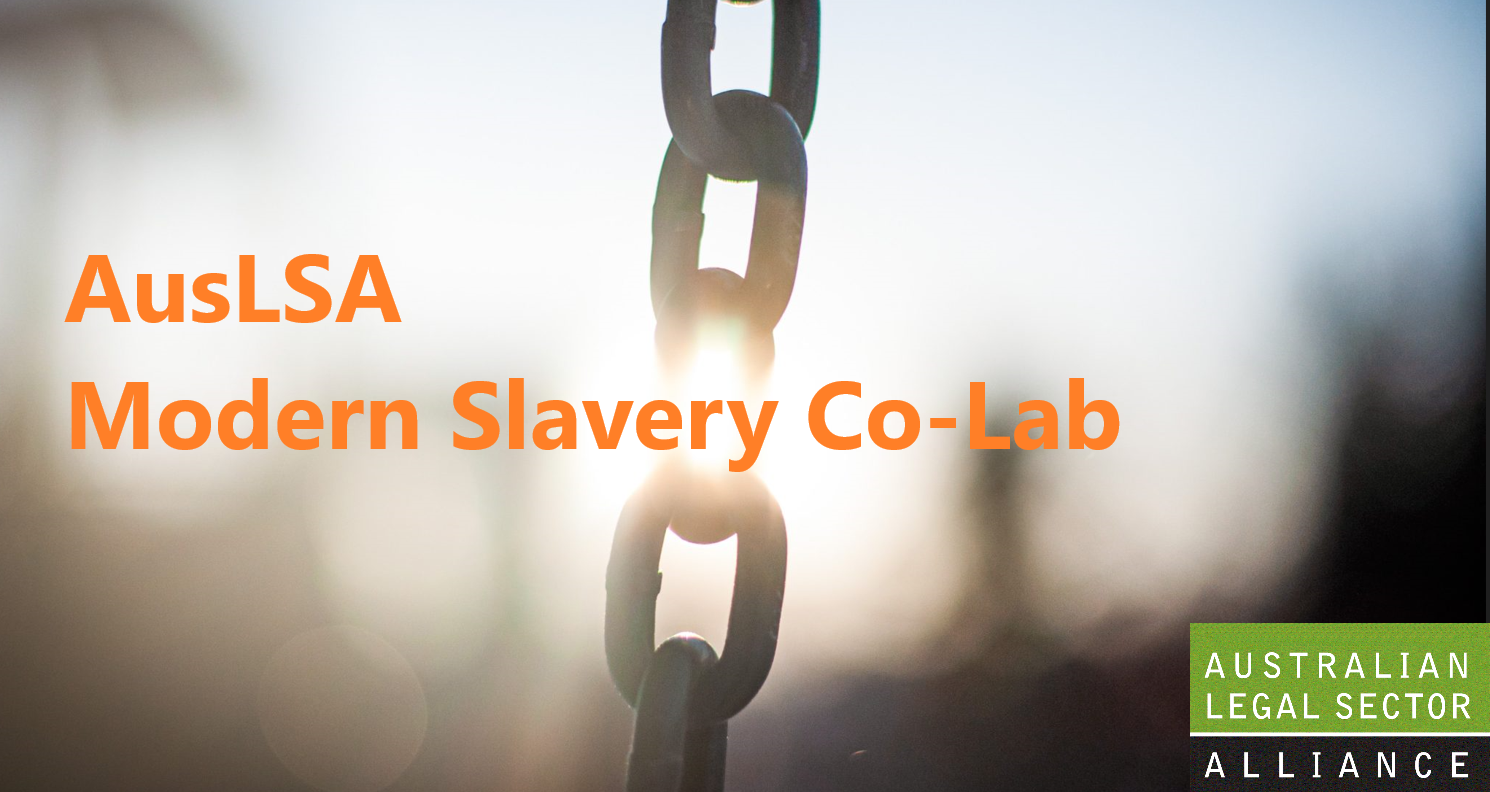 The AusLSA Modern Slavery Co-Lab is about to commencePlease make sure that your microphone is on MUTE
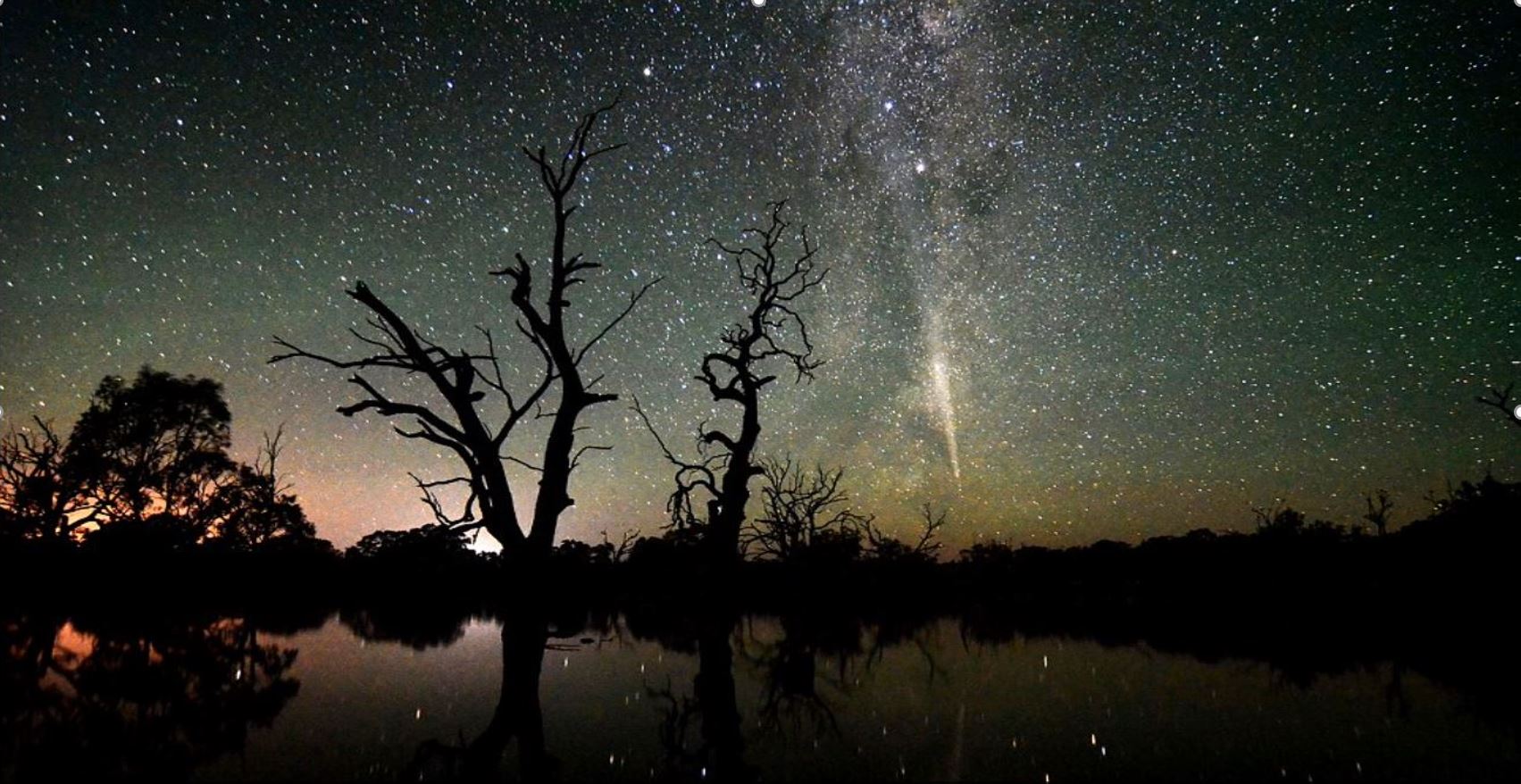 Acknowledgement of  Country
In the spirit of reconciliation, we begin today by acknowledging the traditional custodians of all the lands from which we join today’s workshop. We and recognise the continuation of the cultural, spiritual and educational connection that Aboriginal and Torres Strait Islander peoples have to their lands. 
We pay our respects to their elders past and present and extend a special welcome to Aboriginal and Torres Strait Islander peoples joining with us today.
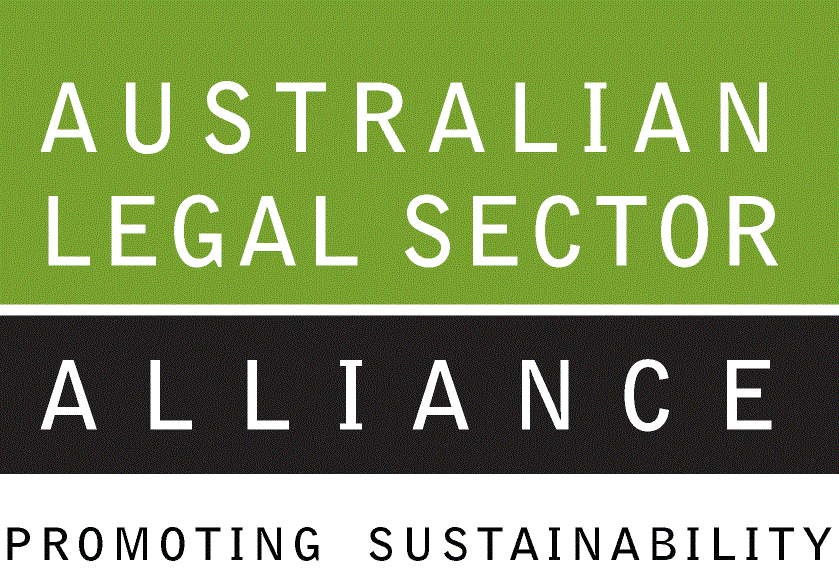 [Speaker Notes: In the spirit of reconciliation, we begin today by acknowledging traditional custodians of the land which we join this webinar from today and recognise the continuation of their cultural, spiritual and educational connection to the land. 

We pay our respects to their elders past and present and also extend that respect to Aboriginal and Torres Strait Islander peoples with us today.

I acknowledge the from Wurundjeri people of the Kulin nation and I invite you all to acknowledge your own peoples via the chat function 

I also want to add my personal hopes that as a national we continue a journey of coming together by better understanding our difficult past and building a better future for all through recognition and listening]
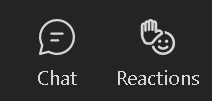 Objectives - reminder
Build relationships and share experiences with other AusLSA member modern slavery practitioners.
Provide information, advice, case studies and potential solutions to address key issues to improve the impact of modern slavery programs.
Consider the ongoing issues and challenges and develop longer-term approaches to work on them together.
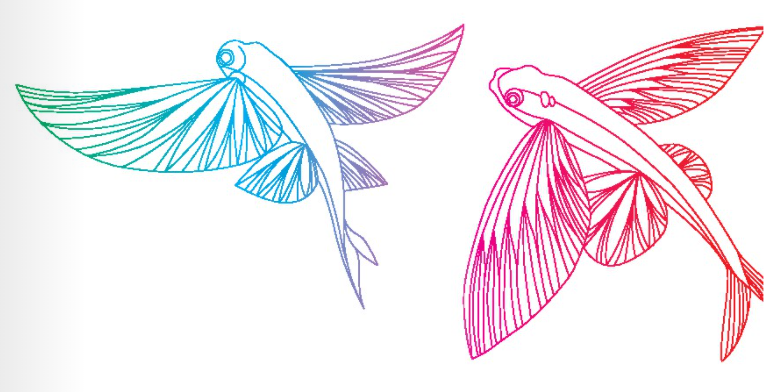 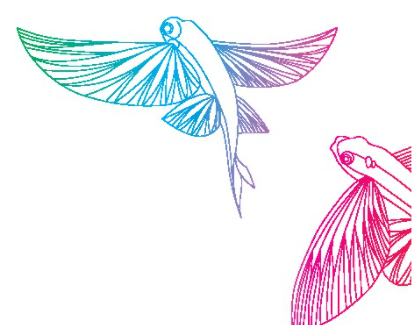 Facilitator:Robin Mellon,CEO – Better SydneyBoard Member,UN Global Compact Network Australia
[Speaker Notes: Robin Mellon is one of Australia’s leading experts on sustainable supply chains and modern slavery.

Robin is the
former Chief Operating Officer of the Green Building Council of Australia and
founding CEO of Australia's Supply Chain Sustainability School and 
is now CEO of Better Sydney,

Robin 
Project Manages the Property Council of Australia's Modern Slavery Working Group and Supplier Platform, 
Facilitates five other collaborative groups working to reduce Modern Slavery and 
was a member of the Australian Government's first Modern Slavery Advisory Committee, 


Robin is also 
A Board Member of the UN Global Compact Network Australiaa NSW Program Adviser for Better Building Finance. 
The Judging Chair for the NSW Sustainability Awards and Banksia Awards
a member the International WELLs Building Institute's Global Advisory and
a member of Waverley Council's Environmental Sustainability Advisory Committee.

I’ll post a link to Robin’s LinkedIn profile in the Group Chat 

https://www.linkedin.com/search/results/all/?fetchDeterministicClustersOnly=true&heroEntityKey=urn%3Ali%3Afsd_profile%3AACoAABZO5uIBong89luhskHCvl_s82wUhkSMdzY&keywords=robin%20mellon&origin=RICH_QUERY_SUGGESTION&position=0&searchId=99436b5d-287f-43a9-9b9d-ac30d21d9c27&sid=K**]
THE CHATHAM HOUSE RULE – ROBIN
A reminder that, under the ‘Chatham House Rule’, participants are free to use the information received, but neither the identity nor the affiliation of the speaker(s), nor that of any other participant, may be revealed.
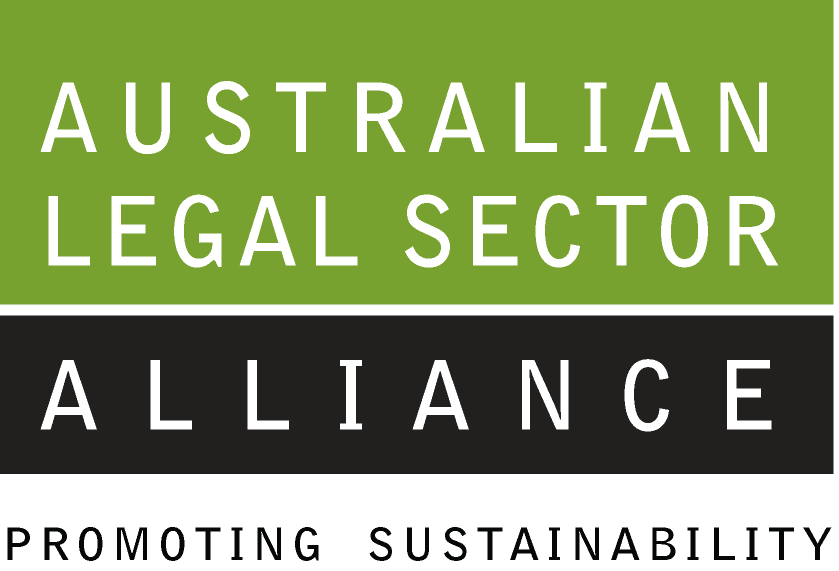 GUIDELINES AROUND ANTI-COMPETITIVE PRACTICE
“The Australian Legal Sector Alliance and Co-Lab representatives are committed to ensuring that its operations, initiatives, working groups and meetings are conducted in compliance with Australian competition laws. 
The Australian Legal Sector Alliance and Co-Lab representatives must not disclose or elicit disclosure of any competitively sensitive information relating to their organisations, such as current or future pricing or procurement, and must not discuss whether to acquire or not acquire goods or services from a particular supplier with another Co-Lab member nor enter into any form of arrangement to do so.
The Australian Legal Sector Alliance and Co-Lab representatives should make their decisions on whether to use a supplier independently of, and without discussion with, other Co-Lab members, and should not discuss actions that their organisation may take independently to address issues considered, or to address issues identified with specific suppliers. 
The Australian Legal Sector Alliance and Co-Lab representatives should not discuss or agree on the terms of a Co-Lab member’s supplier arrangements or agreements and should not discuss a supplier’s information with another member.
Nothing discussed or disclosed, and no recommendation or decision, is intended to affect competition between The Australian Legal Sector Alliance and Co-Lab representatives in any way. 
No decision, arrangement or commitment will be reached as to the adoption or non-adoption of any recommendations, or any other co-ordination or common approach without legal advice, and any regulatory approvals that may be required, being obtained.”
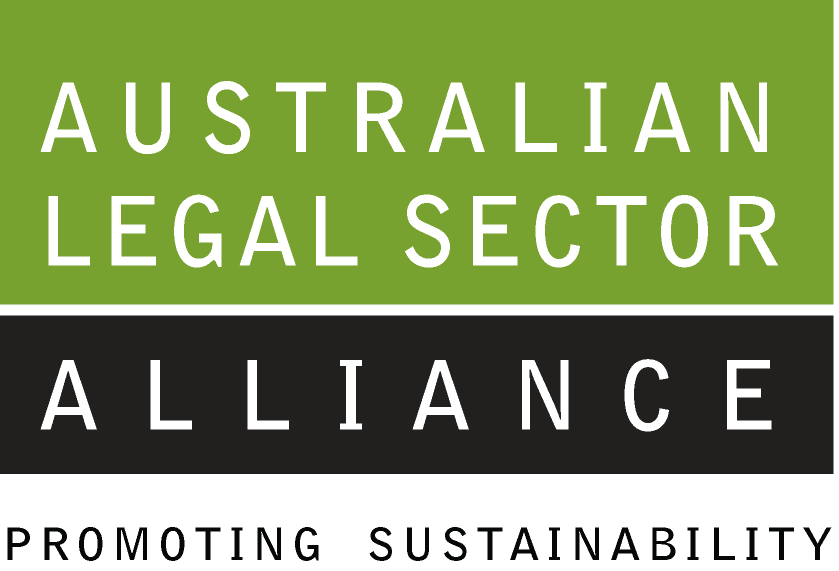 WHAT WE’RE GOING TO COVER - ROBIN
Context, Acknowledgement, Objectives and Introduction (Richard)
Reminder of challenges faced across Co-Lab participants (Robin)
The concept of ‘effective human rights remediation’ (Robin)
Speaker: Professor Justine Nolan, Australian Human Rights Institute at UNSW
Effective human rights remediation from theory to practice (Robin)
Case studies (Robin and All)
Question and Answer time (All)
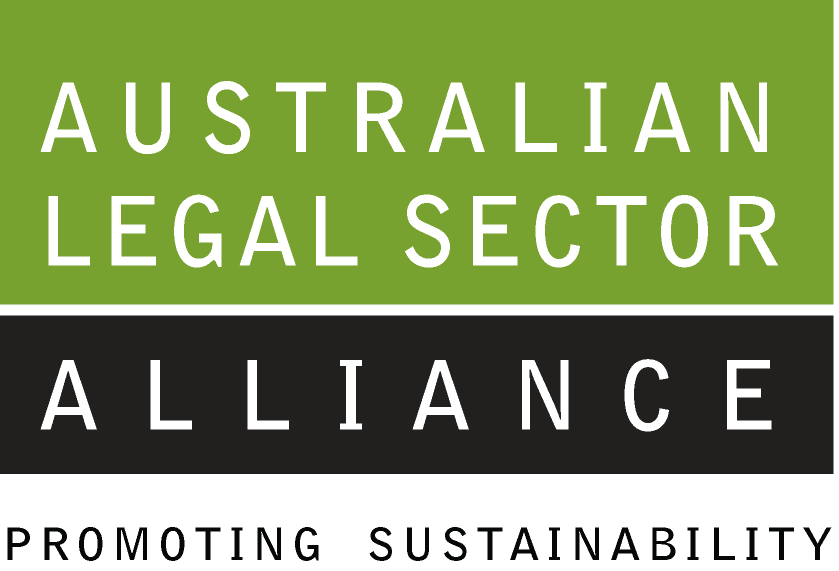 REMINDER: PARTICIPANTS’ CHALLENGES
At the first workshop in mid-May we introduced ourselves with:

Names and roles of representatives attending
Where you’ve got to with your modern slavery initiatives
Your most significant modern slavery challenge in the next 12 months.
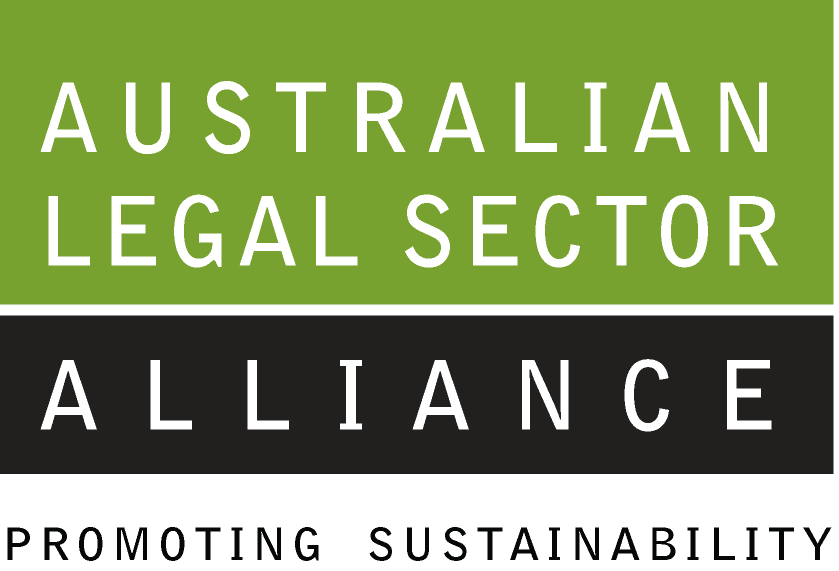 CHALLENGES IDENTIFIED AROUND THE GROUP
Making best use of leverage, especially around high-risk / low-volume suppliers
The resources available to dedicate to modern slavery initiatives
Different regulatory perspectives across international jurisdictions
Distributing supplier assessment questionnaires (SAQs) to all suppliers
How to assess modern slavery risks in Tier 2 of supply chains and beyond
Keeping abreast of training and education in this space
Getting (adequate) responses from suppliers about modern slavery issues
Achieving a collective legal sector response from suppliers
How to work with smaller suppliers without a Modern Slavery Statement
Where to start and how to prioritise approaches and resources
How to educate and work with smaller and mid-size suppliers around risk
Changing government approaches and the potential for templates
Integrating different reporting mechanisms across ESG metrics
Capturing progress and ‘continuous improvements’ over time
Differences in roles between partners and suppliers (legal, risk, procurement etc.)
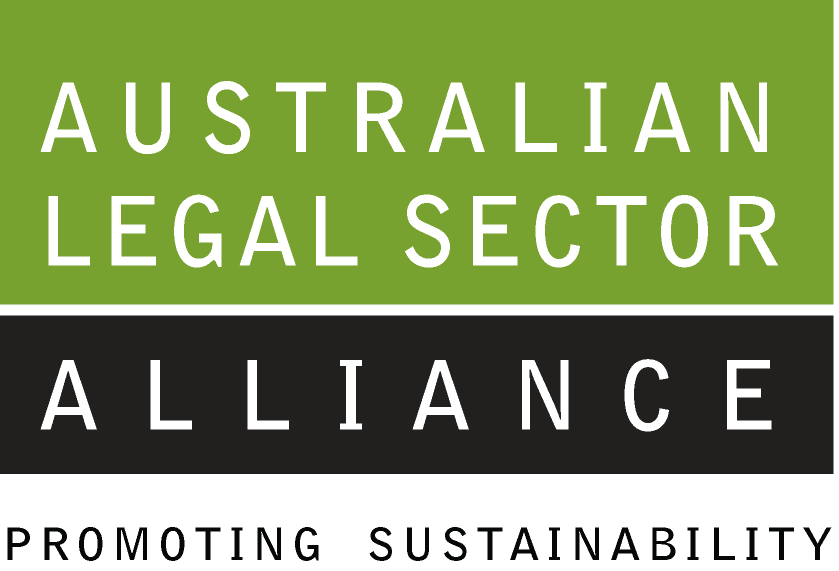 TODAY’S TOPIC: EFFECTIVE REMEDIATION
Effective human rights remediation (with links to previous sessions):
Part 1 – in theory (with guest speaker)
Part 2 – in practice (with participant interaction)
Part 3 – resources and questions
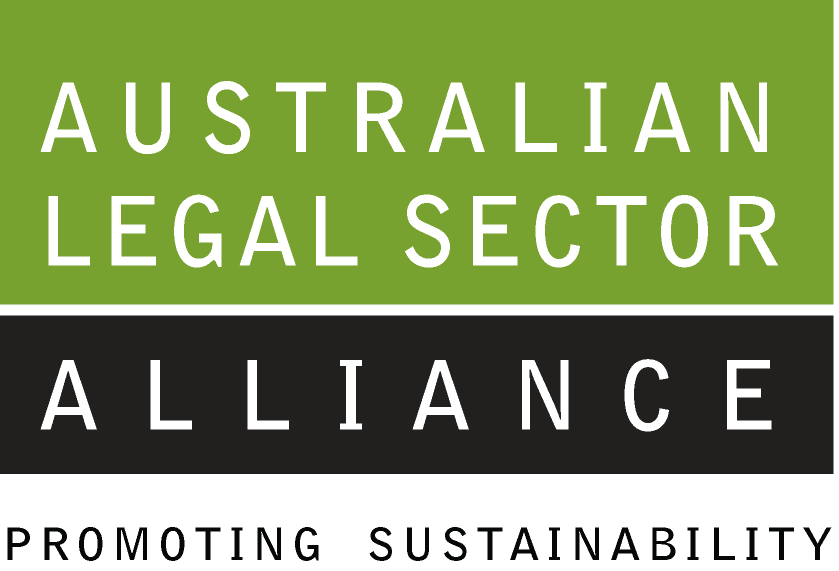 WHAT IS ‘HUMAN RIGHTS REMEDIATION’?
To remediate or remedy is to make a problem better or right.
In human rights terms, remediation is the process of restoring individuals and groups (called ‘rights-holders’), who have been harmed by an organisation’s activities, to the situation they would have been in had the impact not occurred. 
Where this process of restoration is not possible, remediation may provide other kinds of remedy that try to make amends for the harm caused. Modern slavery remediation is therefore ‘making good’ the harms of modern slavery for affected rights-holders.
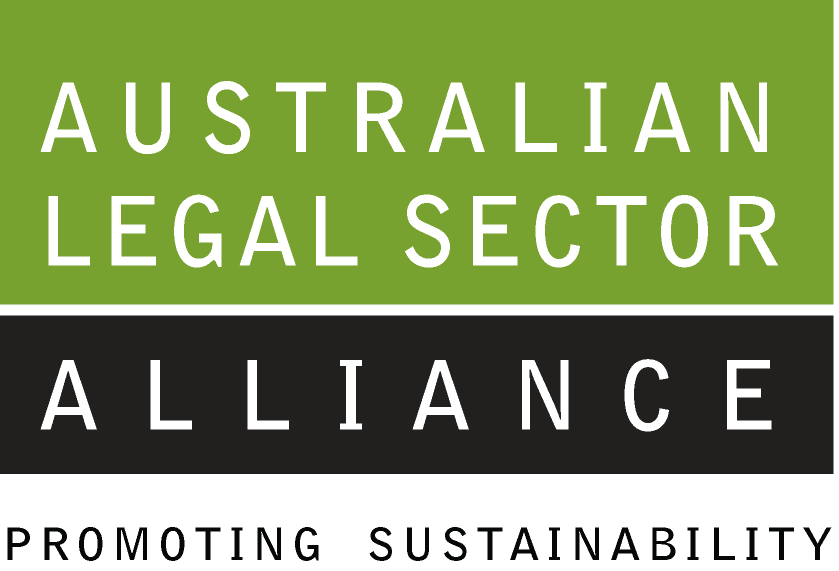 WHAT IS EFFECTIVE HUMAN RIGHTS REMEDIATION?
As we’ve discussed in earlier workshops, the UN Guiding Principles on Business and Human Rights discuss three separate concepts; how organisations might cause, contribute, or be directly linked to human rights issues or modern slavery; to define the organisation’s connection to a negative impact and subsequent duty to provide a remedy. 
These are not rigid categories but rather ‘guiding principles’ designed to assist companies in assessing how they can act responsibly.
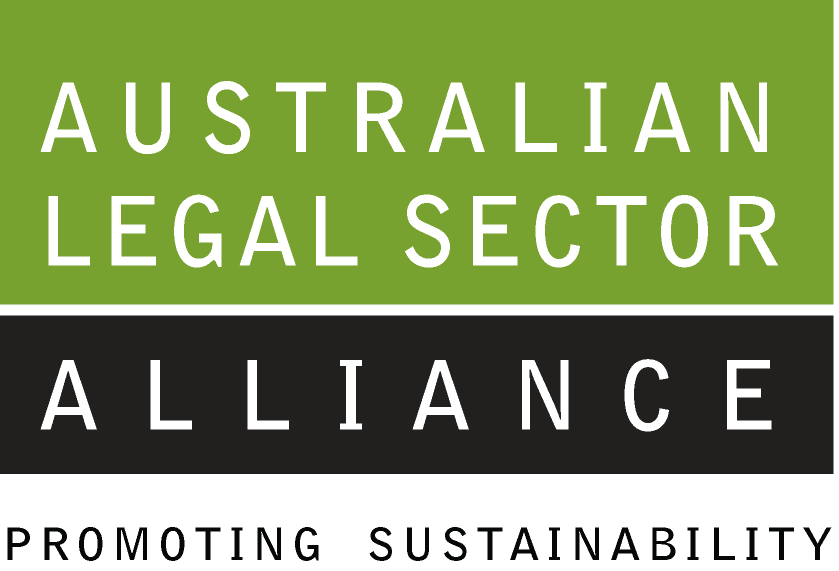 WHAT IS THE CONTEXT FOR REMEDIATION?
Remediation or remedy forms the third pillar of the United Nations ‘Protect, Respect and Remedy’ Framework.
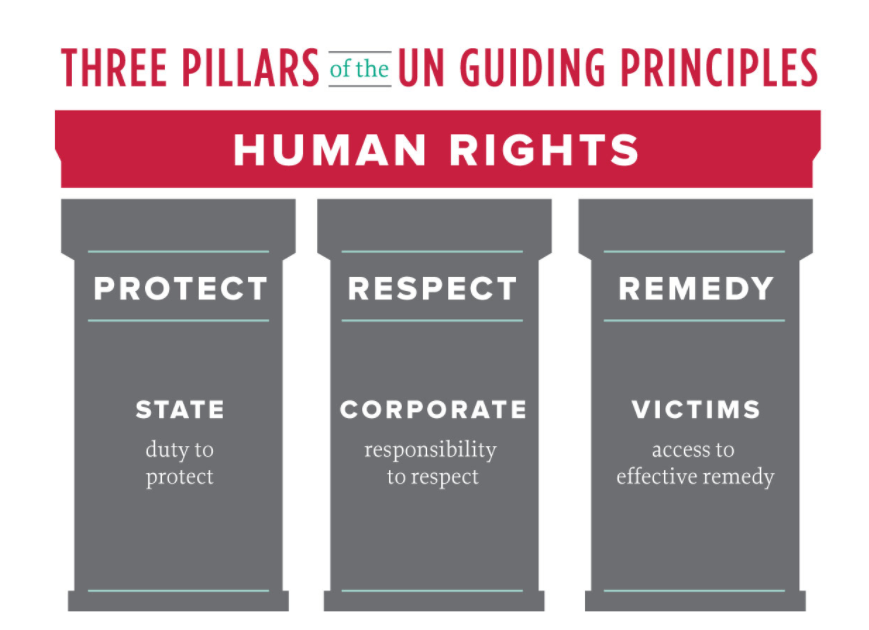 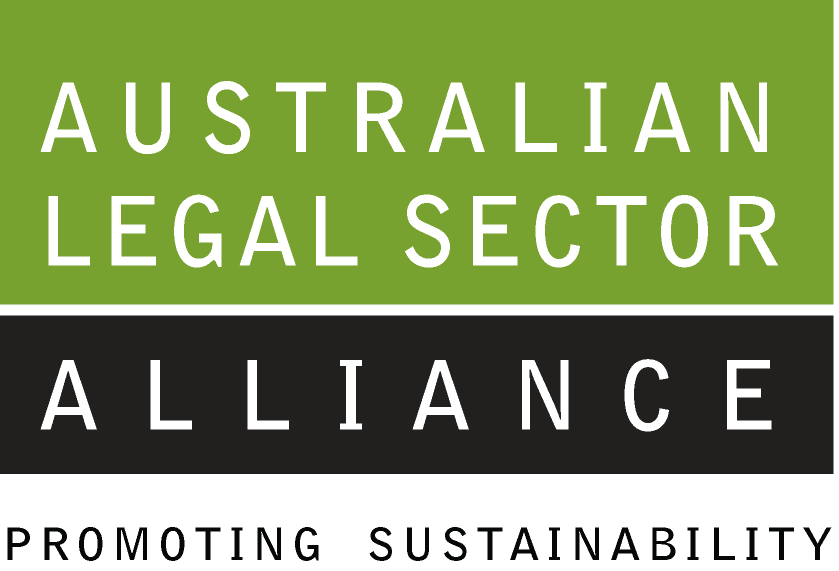 GRIEVANCE MECHANISMS AND REMEDIATION
As mentioned in the last workshop, grievance mechanisms and remediation processes are interconnected and essential for organisations seeking to address their modern slavery risks effectively.
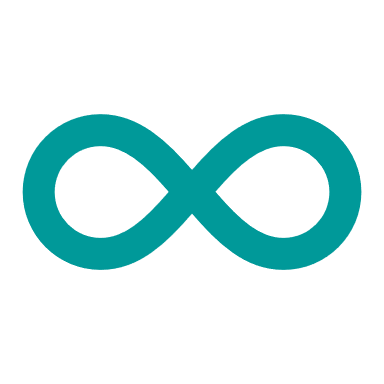 Grievance mechanisms To help identify    modern slavery
Remediation processes 
To help remedy    modern slavery
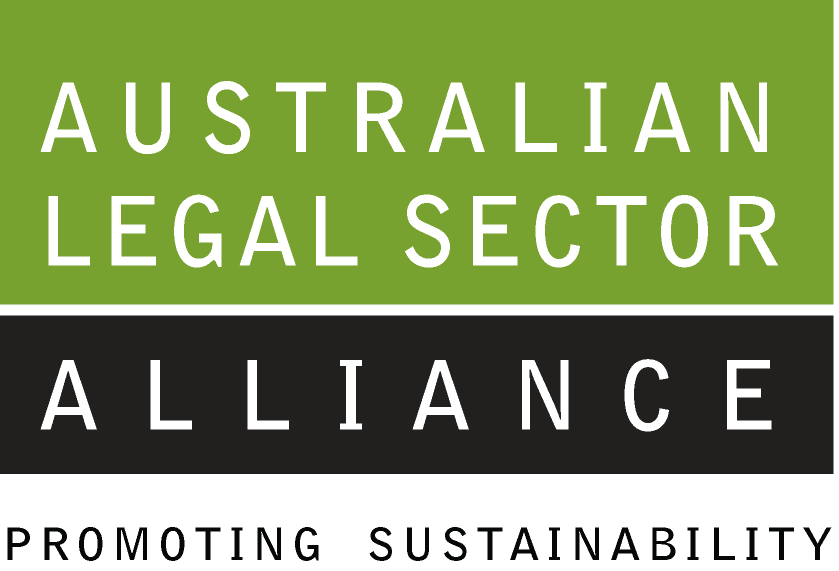 REMINDER: GRIEVANCE MECHANISMS / PROCESSES
In a human rights and modern slavery context, grievance mechanisms are those systems used to raise, assess, investigate and respond to concerns, feedback and complaints. 
One of the final steps of responding to a grievance is remediation:
[Occurrence of harm]…
Raising the grievance
Reporting the grievance
Acknowledging the grievance
Assessing the grievance
Investigating the grievance
Resolving the grievance
Remediating the grievance
Ensuring that the grievance will not be repeated
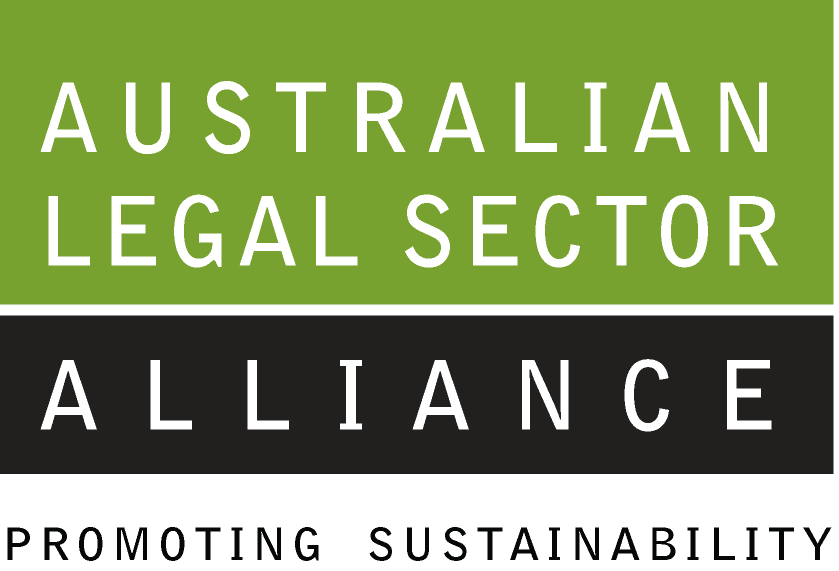 DISCUSSION QUESTION
Do the AusLSA Co-Lab participants’ organisations currently have an established modern slavery remediation process in place?

Yes, established
Not yet
Under development


[Please come off mute, or write in the Chat box]
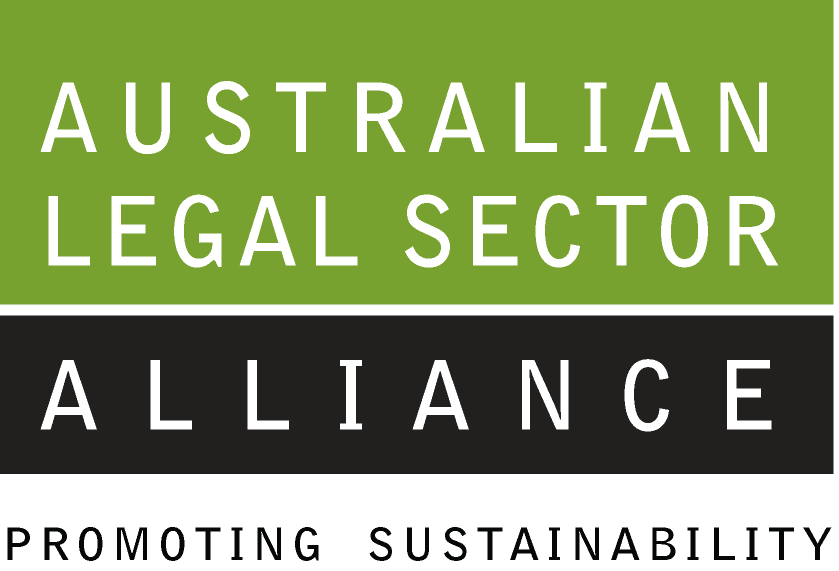 DISCUSSION QUESTION
How have AusLSA Co-Lab participants’ organisations developed their modern slavery remediation processes?

Using internal expertise
Using both internal and external expertise
Involving worker representative bodies such as unions
Other

[Please come off mute, or write in the Chat box]
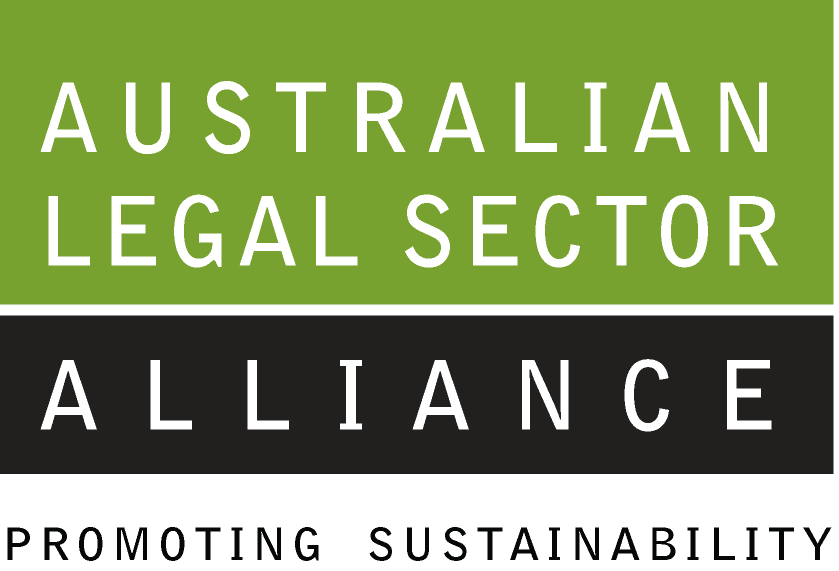 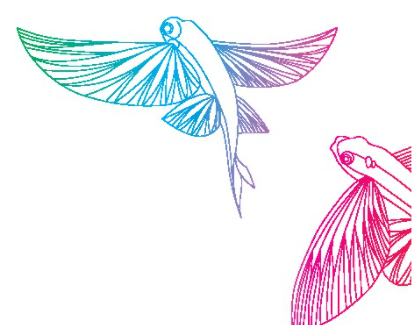 IntroducingProfessor Justine NolanDirector, Australian Human Rights Institute at UNSWProfessor in the Faculty of Law and Justice at UNSW
[Speaker Notes: Robin Mellon is one of Australia’s leading experts on sustainable supply chains and modern slavery.

Robin is the
former Chief Operating Officer of the Green Building Council of Australia and
founding CEO of Australia's Supply Chain Sustainability School and 
is now CEO of Better Sydney,

Robin 
Project Manages the Property Council of Australia's Modern Slavery Working Group and Supplier Platform, 
Facilitates five other collaborative groups working to reduce Modern Slavery and 
was a member of the Australian Government's first Modern Slavery Advisory Committee, 


Robin is also 
A Board Member of the UN Global Compact Network Australiaa NSW Program Adviser for Better Building Finance. 
The Judging Chair for the NSW Sustainability Awards and Banksia Awards
a member the International WELLs Building Institute's Global Advisory and
a member of Waverley Council's Environmental Sustainability Advisory Committee.

I’ll post a link to Robin’s LinkedIn profile in the Group Chat 

https://www.linkedin.com/search/results/all/?fetchDeterministicClustersOnly=true&heroEntityKey=urn%3Ali%3Afsd_profile%3AACoAABZO5uIBong89luhskHCvl_s82wUhkSMdzY&keywords=robin%20mellon&origin=RICH_QUERY_SUGGESTION&position=0&searchId=99436b5d-287f-43a9-9b9d-ac30d21d9c27&sid=K**]
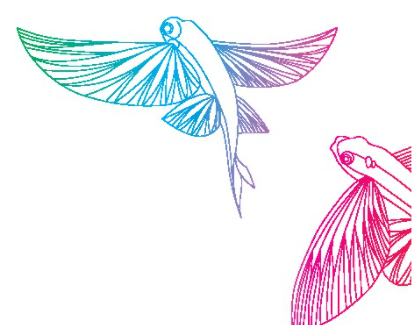 Questions
[Speaker Notes: Robin Mellon is one of Australia’s leading experts on sustainable supply chains and modern slavery.

Robin is the
former Chief Operating Officer of the Green Building Council of Australia and
founding CEO of Australia's Supply Chain Sustainability School and 
is now CEO of Better Sydney,

Robin 
Project Manages the Property Council of Australia's Modern Slavery Working Group and Supplier Platform, 
Facilitates five other collaborative groups working to reduce Modern Slavery and 
was a member of the Australian Government's first Modern Slavery Advisory Committee, 


Robin is also 
A Board Member of the UN Global Compact Network Australiaa NSW Program Adviser for Better Building Finance. 
The Judging Chair for the NSW Sustainability Awards and Banksia Awards
a member the International WELLs Building Institute's Global Advisory and
a member of Waverley Council's Environmental Sustainability Advisory Committee.

I’ll post a link to Robin’s LinkedIn profile in the Group Chat 

https://www.linkedin.com/search/results/all/?fetchDeterministicClustersOnly=true&heroEntityKey=urn%3Ali%3Afsd_profile%3AACoAABZO5uIBong89luhskHCvl_s82wUhkSMdzY&keywords=robin%20mellon&origin=RICH_QUERY_SUGGESTION&position=0&searchId=99436b5d-287f-43a9-9b9d-ac30d21d9c27&sid=K**]
EXTENT OF INVOLVEMENT
When modern slavery is identified, businesses need to determine the extent of their involvement and the leverage they have to remediate adverse impacts on rights-holders.
As mentioned, the UN Guiding Principles on Business and Human Rights discuss three separate concepts; how organisations might cause, contribute, or be directly linked to human rights issues or modern slavery; to define the organisation’s connection to a negative impact and subsequent duty to provide a remedy.
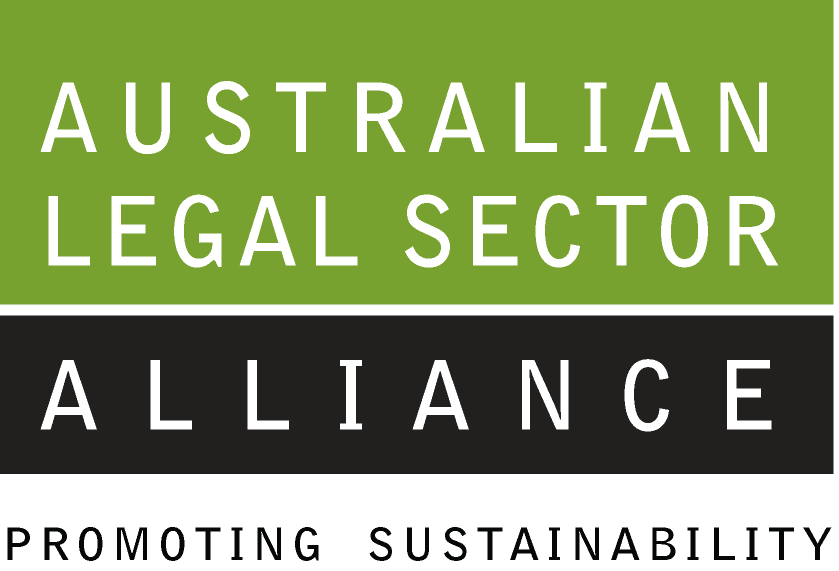 WHAT ROLES ARE IMPORTANT IN REMEDIATION?
Effective modern slavery remediation is often a multi-stakeholder process. Depending on the extent of involvement in the harm and the leverage the business has, it may need to work with a diverse range of internal and external stakeholders to make things right, including:
Rights-holders
Organisations (businesses, suppliers)
Internal stakeholders (HR, Risk and Compliance, Legal, Executive)
Other external stakeholders (Government, law enforcement, courts and tribunals, NGOs, industry bodies, unions, media, etc.)
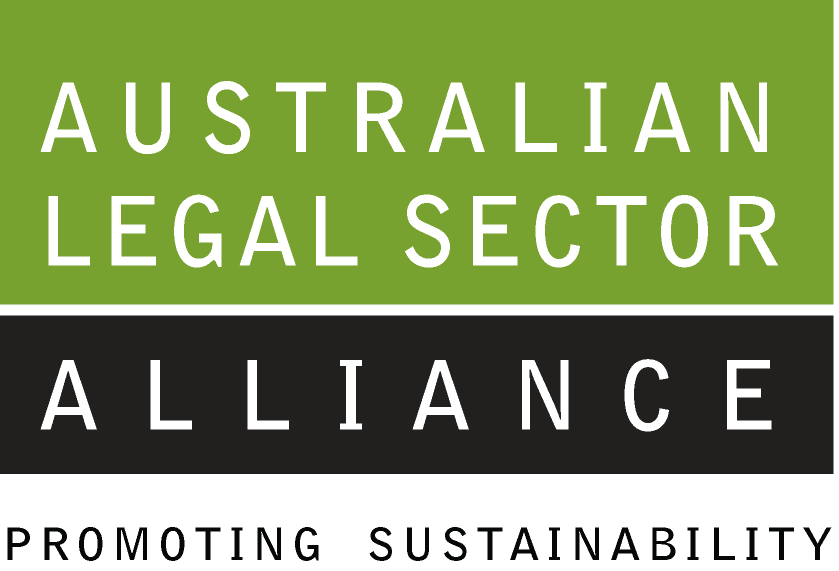 LEVERAGE AND CHANGE
Leverage is the ability of businesses to effect change in the operations and supply chain practices causing modern slavery. As the extent of a business’ involvement differs, the leverage of that business may vary throughout its remediation process, but is likely to be through:
– Commercial leverage (business relationships / supplier engagement)
– Internal leverage (management systems, training and controls)
– External leverage (collaboration with stakeholders)
– Lack of leverage (organisations may lack leverage; consider ending).
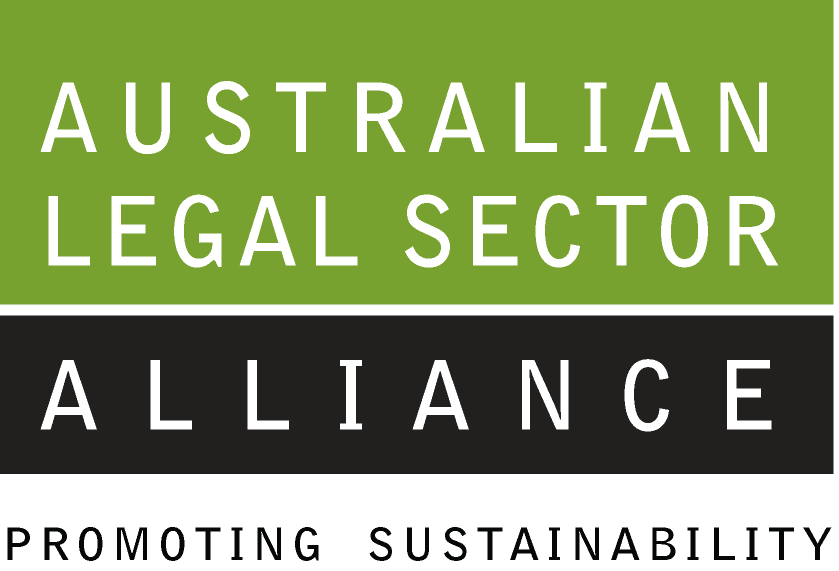 CHANGE MANAGEMENT OR RESPONSIBLE EXIT
If your organisation decides to remain in the supplier relationship, it is good practice to demonstrate ongoing efforts to mitigate the modern slavery (i.e. performance / change management).

A ‘responsible exit’ is when a business takes human right due diligence measures to minimise any potential harm to impacted rights-holders, as a result of ending a business relationship. Responsible exit may also be referred to as responsible disengagement.
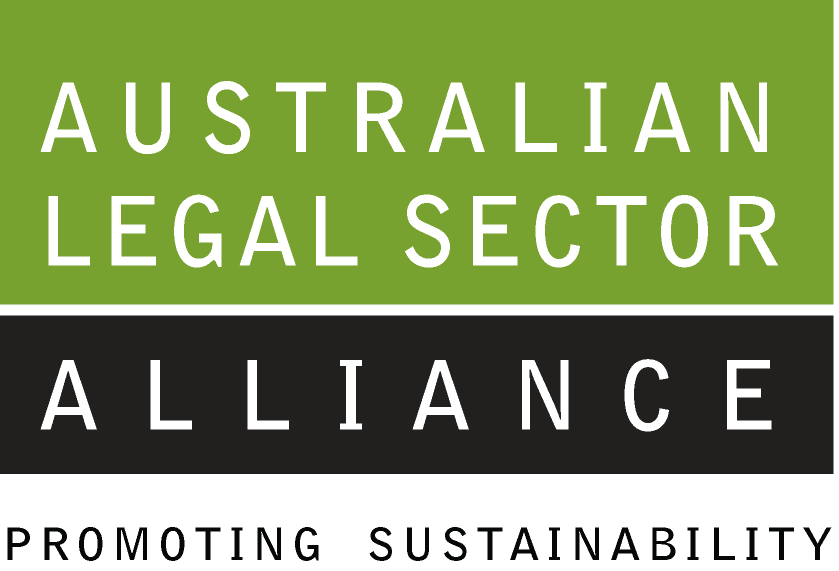 POTENTIAL REMEDIES: RESTITUTION
Restitution involves correcting and restoring whatever has been lost and returning the rights-holder to the state before the harm(s) occurred. For example:
Reinstating a promotion to a rights-holder that was originally dismissed due to discrimination.
A rights-holder is able to return to their place of residence which they were previously taken away from or displaced.
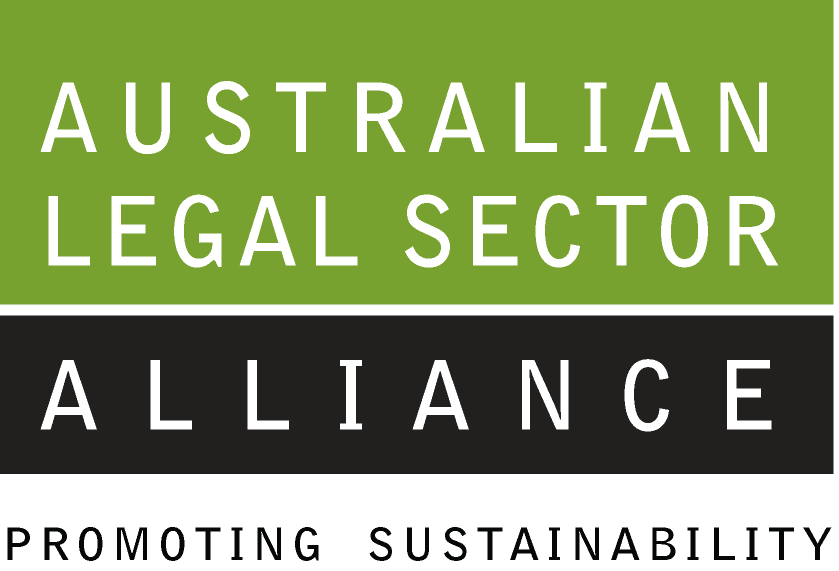 POTENTIAL REMEDIES: COMPENSATION
Compensation includes financial and non-financial rewards for any economically assessable damage. For example:
Repaying the unpaid overtime hours of a rights-holder.
Supporting the costs of legal assistance or visa fees.
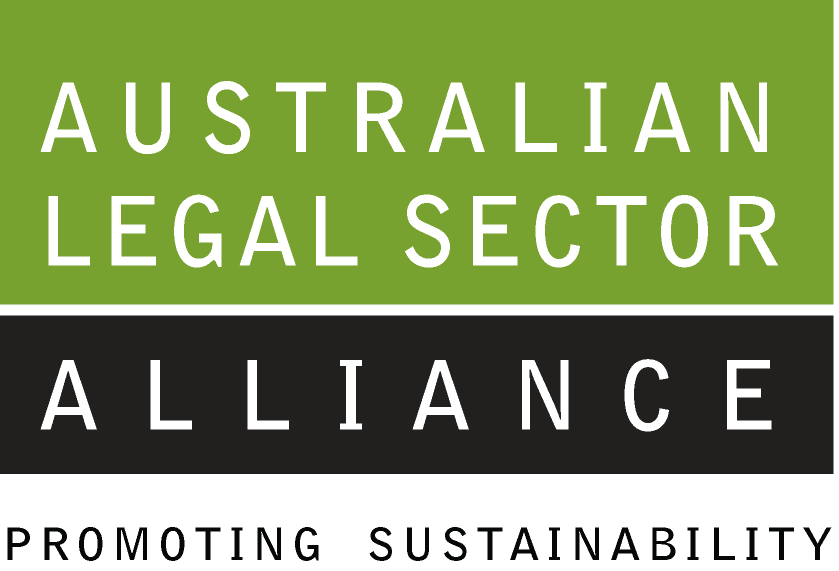 POTENTIAL REMEDIES: REHABILITATION
Rehabilitation includes services to continue to care for the impacted rights-holder. For example:
Collaborating with an NGO to provide psychological counselling and social services to support a rights-holder’s integration back into society.
Offering vocational training to build a rights-holder’s formal qualifications or work experience.
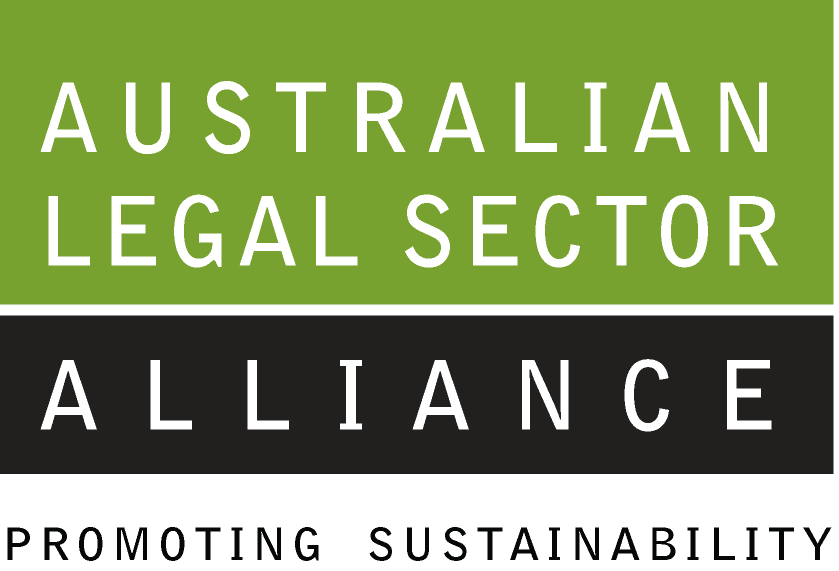 POTENTIAL REMEDIES: SATISFACTION
Satisfaction involves restoring the dignity, reputation and rights of the impacted rights-holder. For example:
Responsibly exiting a business relationship causing modern slavery.
Publicly apologising and accepting responsibility of the modern slavery a business is involved with.
Protecting the safety and interests of the impacted rightsholder, including their truth and their family.
Punitive sanctions, such as fines, for not meeting mandatory reporting under Modern Slavery Acts.
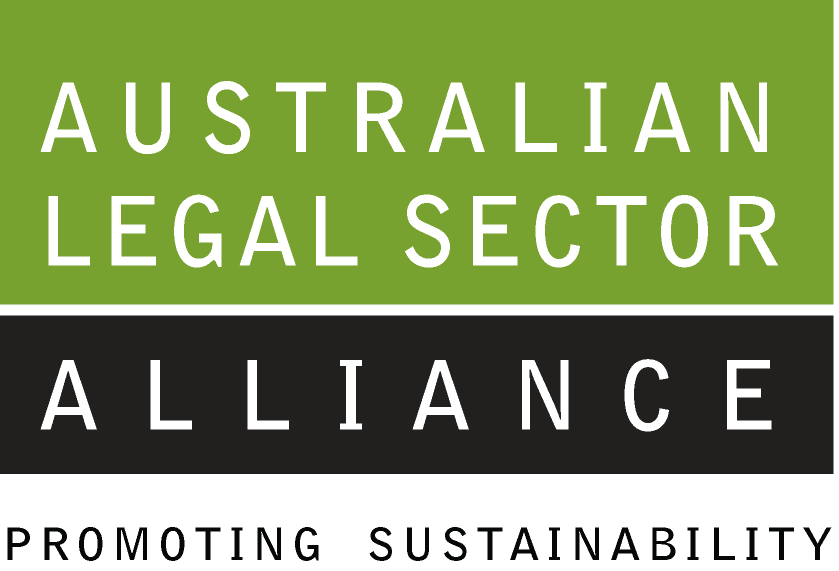 POTENTIAL REMEDIES: NON-REPETITION
Guarantees of non-repetition are actions to prevent and mitigate future modern slavery. For example:
Sharing learnings from incidents of modern slavery within Australian property and construction businesses.
Ensuring that circumstances that led to modern slavery have been changed and risk management has been improved.
Regularly reviewing and reforming modern slavery grievance mechanisms and remediation processes for continuous improvement.
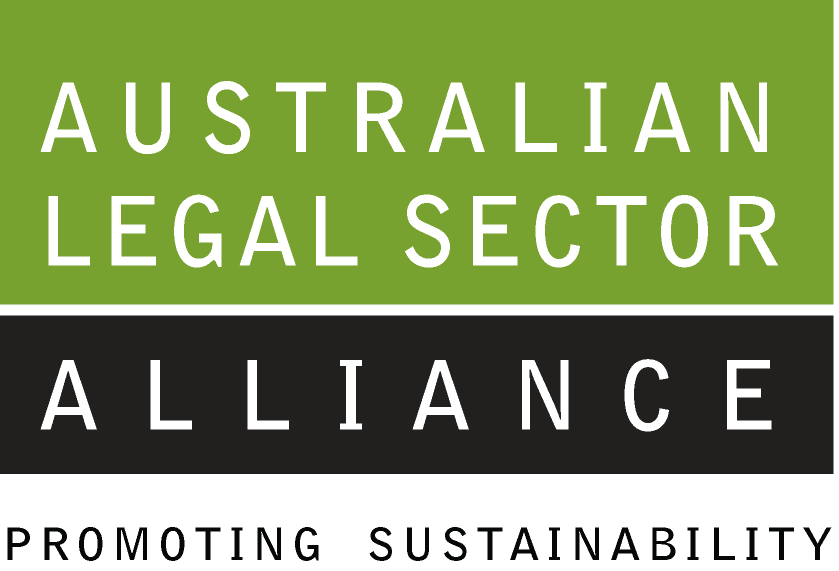 PUTTING THIS INTO PRACTICE
To support your modern slavery remediation processes:
Establish and socialise a remediation policy with a formal accountability structure and communicate this to your suppliers
Publicise your remediation policy in various, easy-to-find places
Adapt and translate your remediation policy and process to local cultures, languages and workplaces
Restore agency to impacted rights-holders by encouraging their active participation in all stages of the remediation process.
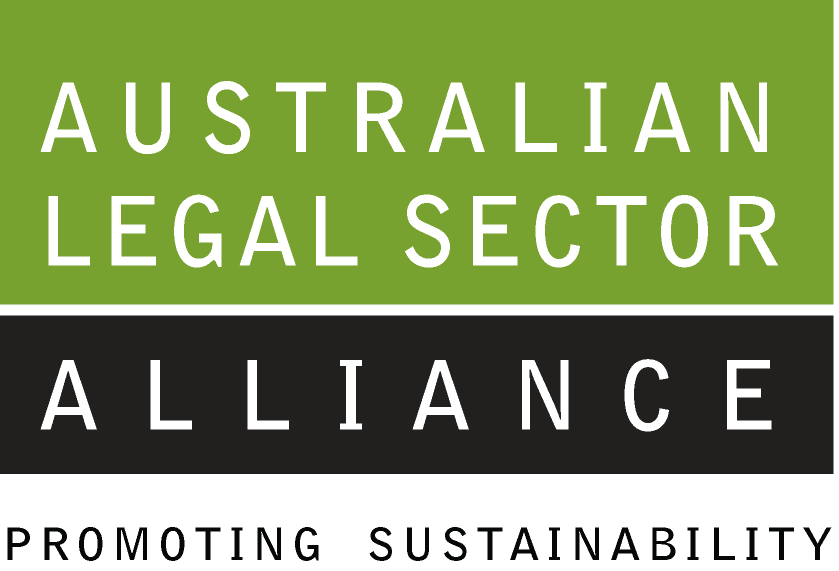 STEPS TO IMPROVING REMEDIATION PROCESSES
Understand your corporate responsibility to respect human rights
Map your existing modern slavery remediation processes
Establish or improve your approach to human rights remediation
Conduct a remediation effectiveness gap analysis
Build internal capability
Collaborate with others
Call upon human rights experts
Evaluate your human rights due diligence processes
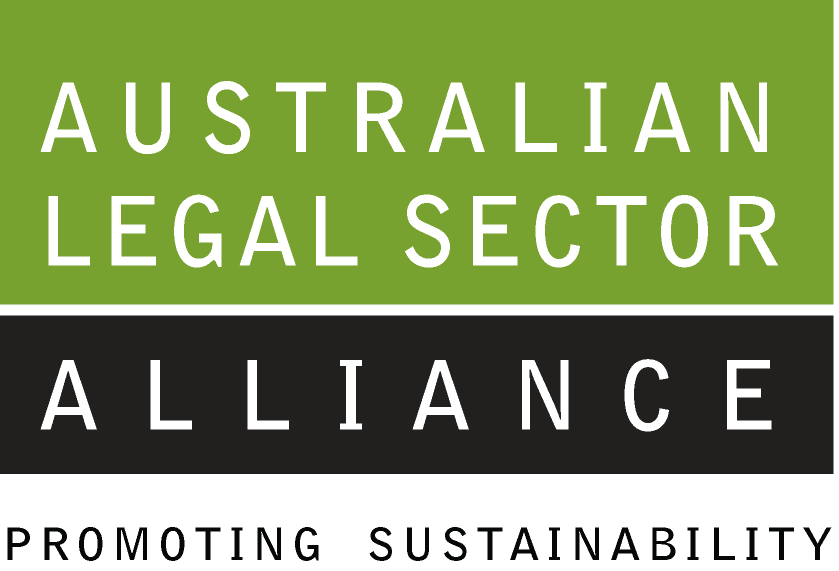 PROTECTING RIGHTSHOLDERS DURING REMEDIATION
The rights of victims impacted by modern slavery need to be protected throughout every stage of the modern slavery remediation process.
Protecting rights-holders means keeping them safe from further harm or retaliation. It is most important to ‘do no harm’.
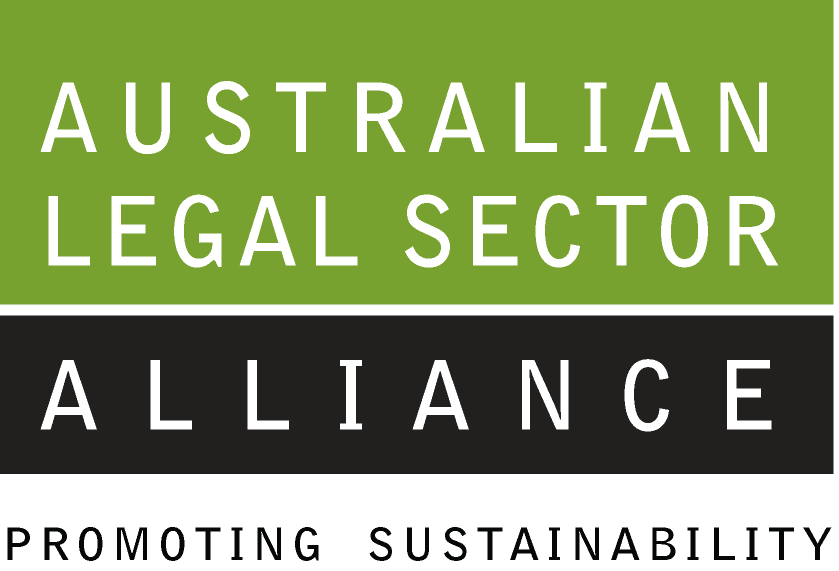 PROTECTING RIGHTSHOLDERS DURING REMEDIATION
To protect rights-holders, consider applying the following principles:
– Consent: First, obtain rights-holders’ consent to be involved in the process.
– Privacy: This may require using confidential channels when collaborating amongst colleagues, or anonymising personal or identifying information before sharing with others or when reporting on instances of modern slavery.
– Empowerment: Rights-holders impacted by modern slavery should be supported and encouraged to make their own decisions. Agency of rights-holders is key.
– Prevention: It is better to take action before harm occurs. This is relevant not only for the original harm, but also preventing retaliation.
– Protection: Provide support and representation for those in need, including through ensuring access to third party supports, trade union representatives, anti-slavery service providers, as well as counselling and mental health support.
– Partnership: Work with anti-slavery service-providers, experts, trade unions, civil society organisations, and others to find appropriate and effective remedies.
– Accountability: Provide transparency for the rights-holders; comply with agreed processes for communicating updates.
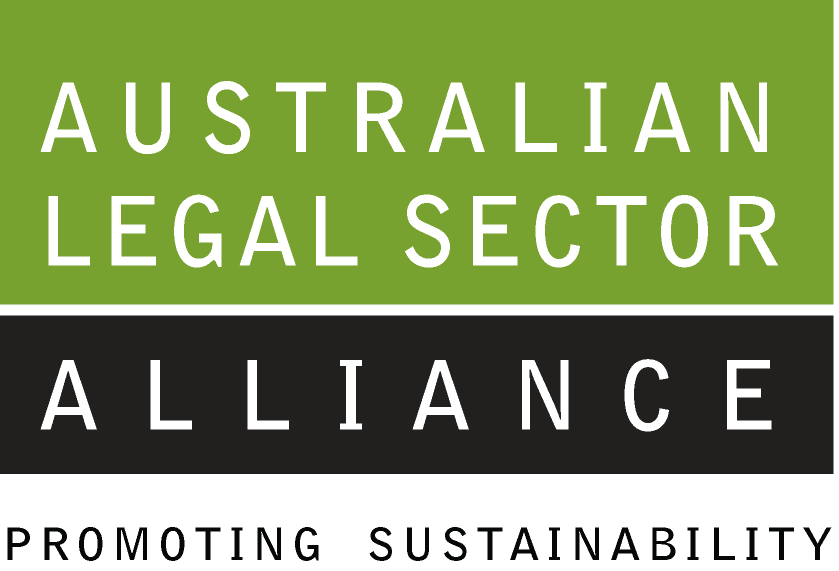 RIGHTS-HOLDERS AND THEIR AGENCY / AUTONOMY
‘Rights-holders’ are anyone whose human rights could be impacted by a business’ activities. Rights-holders might also be referred to as ‘victims’ or ‘survivors’ and are the stakeholders who suffer the adverse human rights impact as a result of business activities. These impacts may be traumatic, extensive, and long-lasting. 
‘Agency’ refers to the rights-holders’ ability to have control over their actions and their consequences (their autonomy).
Rights-holders need to be at the centre of any modern slavery remediation process (“rights-holder-centric design”).
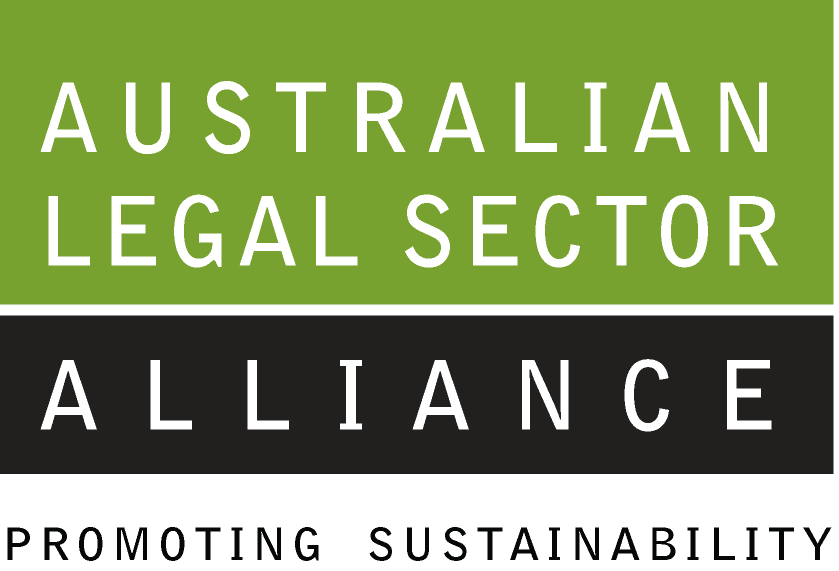 DISCUSSION QUESTION
What do the AusLSA Co-Lab participants think are the main problems with the modern slavery remediation protocols and processes in place around Australia at the moment?





[Please come off mute, or write in the Chat box]
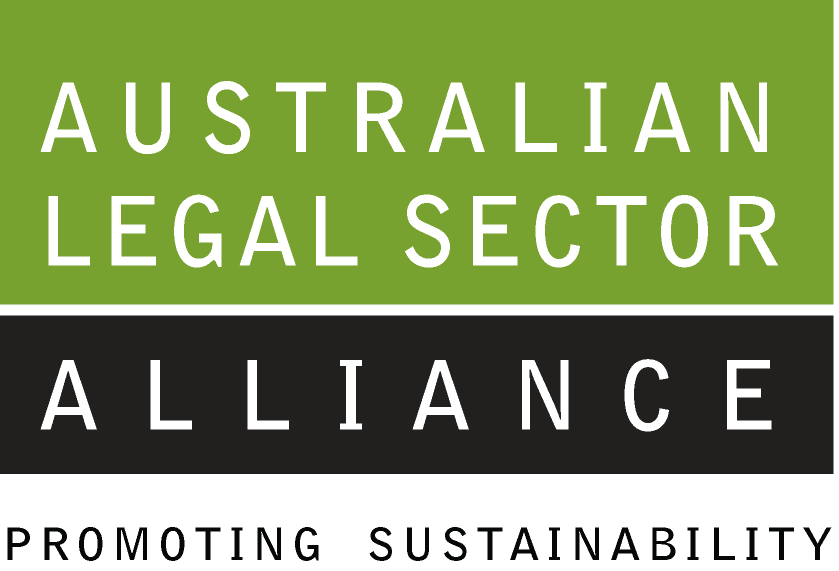 CASE STUDY – ISABELLA (CLEANING SECTOR) – 1
Isabella is a migrant on a temporary visa, who worked for a cleaning business that contracted to a property firm. 
Isabella’s manager often offered her (and her colleagues) extra cash-in-hand work, doing odd jobs such as sorting recycling. For this extra work, Isabella and the other workers were not provided adequate protective equipment and they were often locked in the premises until the supervisor let them out, without agreed working hours. 
When she questioned the tasks or raised concerns about the additional work, the manager threatened to fire Isabella and the other workers.
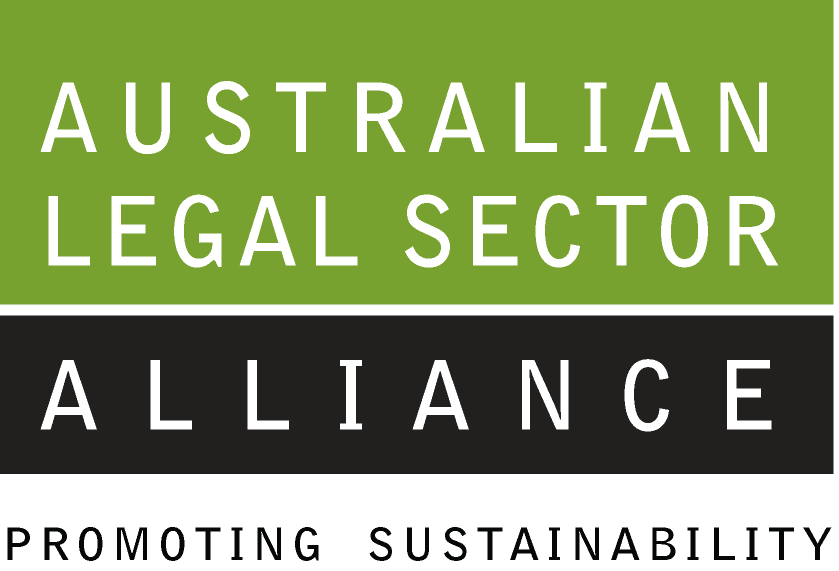 CASE STUDY – ISABELLA (CLEANING SECTOR) – 2
Isabella reached out to a representative from CAF and her union.
They raised concerns with the property manager of the premises. 
They also escalated Isabella’s case to the risk and compliance team at the property firm, who asked an external expert to conduct an investigation. 
The company’s legal counsel was brought in, and they recommended filing an action against the contractor with the Fair Work Ombudsman and reporting them to the Australian Federal Police. They also recommended ending the contract with this cleaning company.
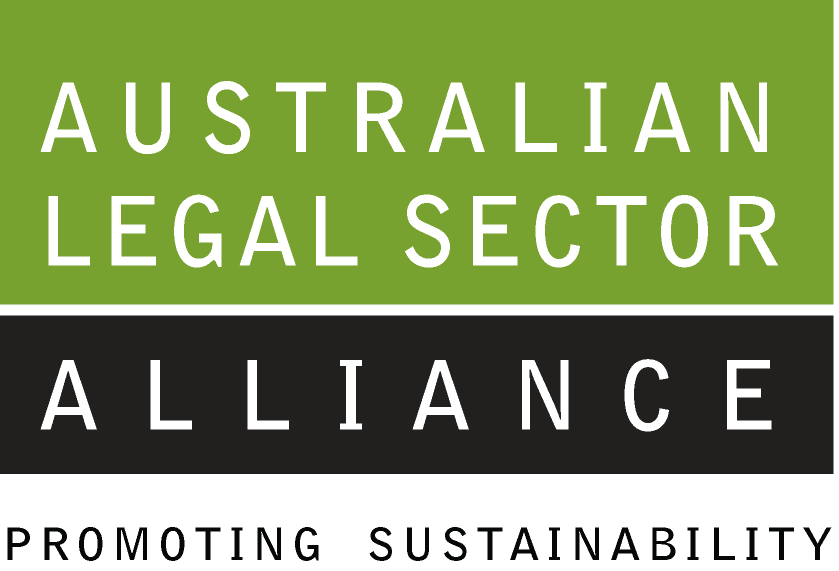 CASE STUDY – ISABELLA (CLEANING SECTOR) – 3
During this process, the media investigated and reported the harm to the community. The external relations team also became involved, and the situation was brought to the attention of the board of directors, and eventually included in the firm’s Modern Slavery Statement.
The property firm worked with Isabella and the other workers, asking them how they wanted the situation to be resolved.
To ensure they had access to independent free and confidential legal advice and support, the company connected Isabella and the other workers with Anti-Slavery Australia.
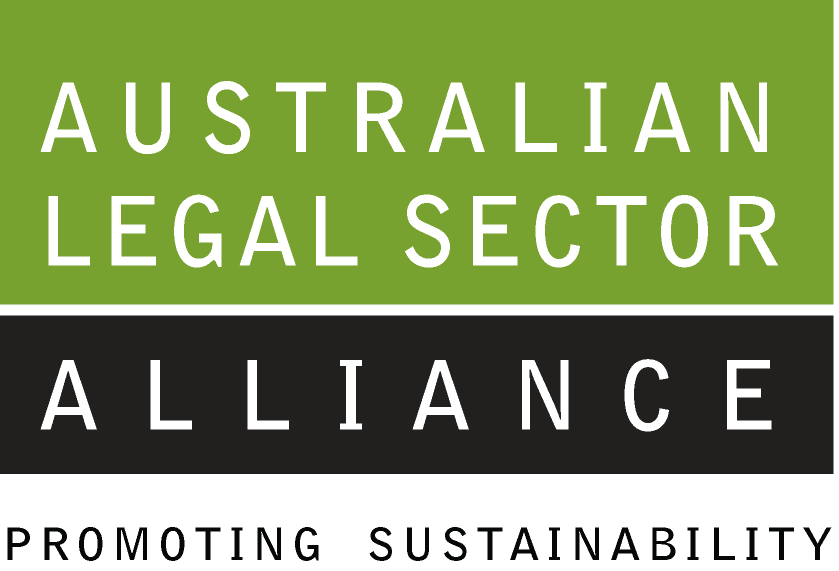 CASE STUDY – ISABELLA (CLEANING SECTOR) – 4
With their help, the property firm decided to compensate Isabella and her colleagues. They also helped them find new jobs with a contractor on one of their sites, provided them with mentoring and support, and ensured their privacy was protected so they were not seen as victims.

Noting that some cleaning companies are direct suppliers, and some indirect (through landlords), how would your law firm deal with a situation like this? Which stakeholders would need to be involved? How would you ensure rights-holders are heard?
[Please come off mute, or write in the Chat box]
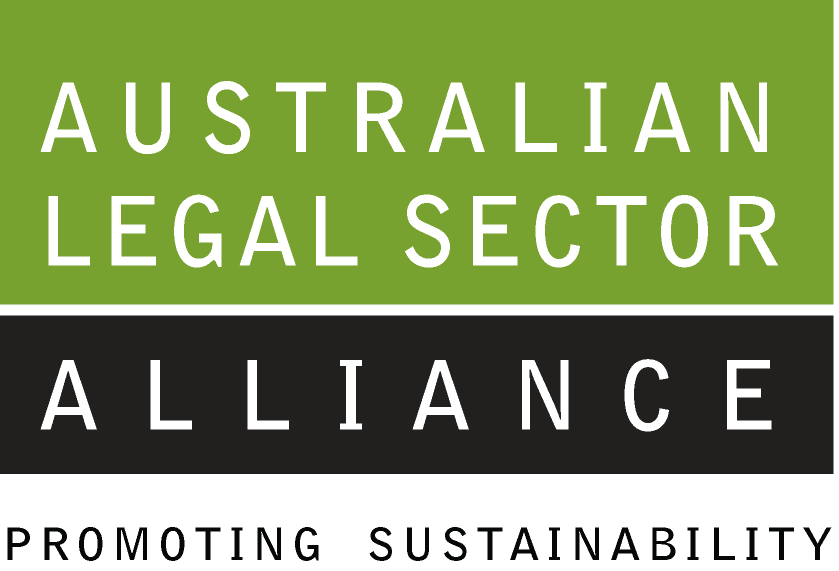 EFFECTIVE REMEDIATION QUALITIES: EMPATHETIC
Effective modern slavery remediation respects diverse experiences and needs of rights-holders, especially those of vulnerable rights-holders:
Offer support to rights-holders should they face any barriers to voicing their needs (e.g. a translator for culturally and linguistically diverse rights-holders or a trusted support person for practical or emotional support for rights-holders)
Hire or train specialist human resources to carry out modern slavery remediation processes with cultural competence (including the ability to understand and communicate with different cultures with respect).
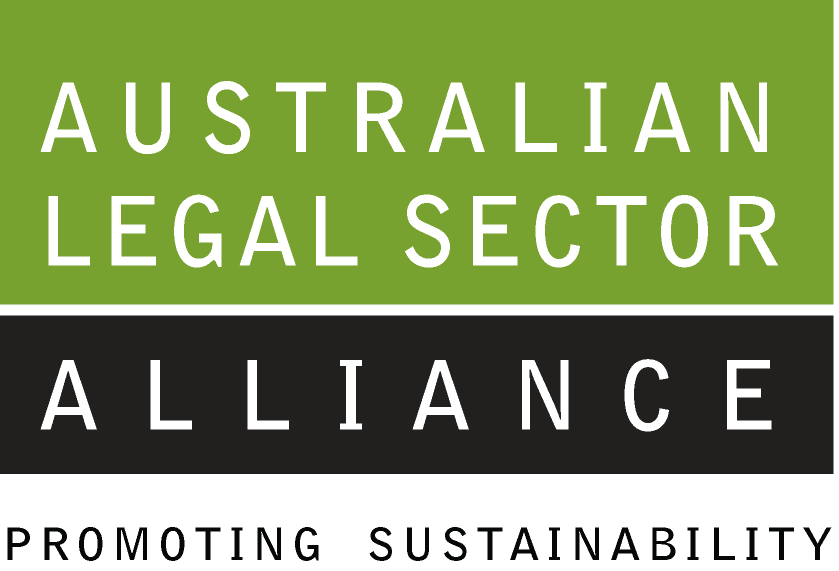 EFFECTIVE REMEDIATION: RIGHTS-BASED
Effective modern slavery remediation is consistent with internationally recognised human rights. 
Remediation processes and remedies should be accessible for all impacted rights-holders seeking their right to access justice.
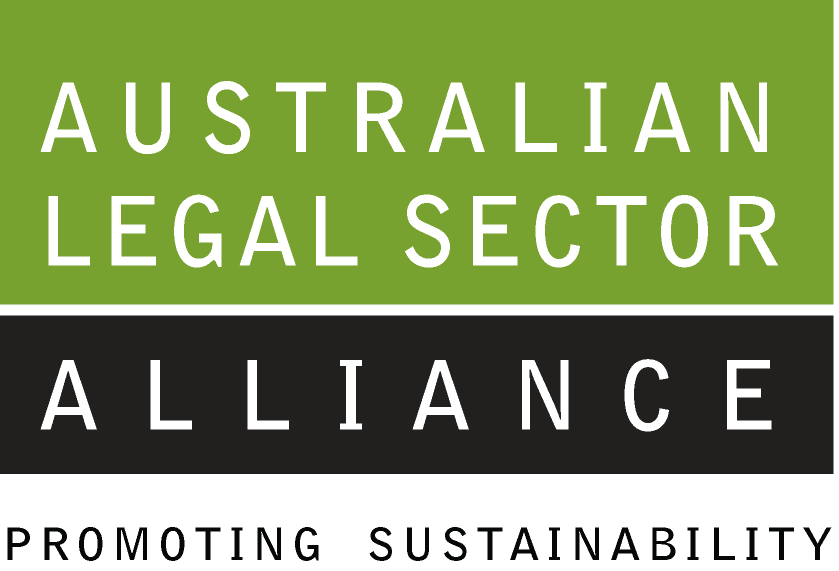 EFFECTIVE REMEDIATION: MULTIPLE PATHWAYS
Effective modern slavery remediation embraces different ways of thinking and working and offers a variety of modern slavery remedies to find the most suitable remediation outcomes.
Provide clear information about the kinds of modern slavery remedies available to rights-holders in a timely and accessible way
Consider engaging an independent third-party mediator to resolve conflicting expectations between businesses and rights-holders
Offer rights-holders the option to appeal remediation outcomes if they believe the outcome is unfair.
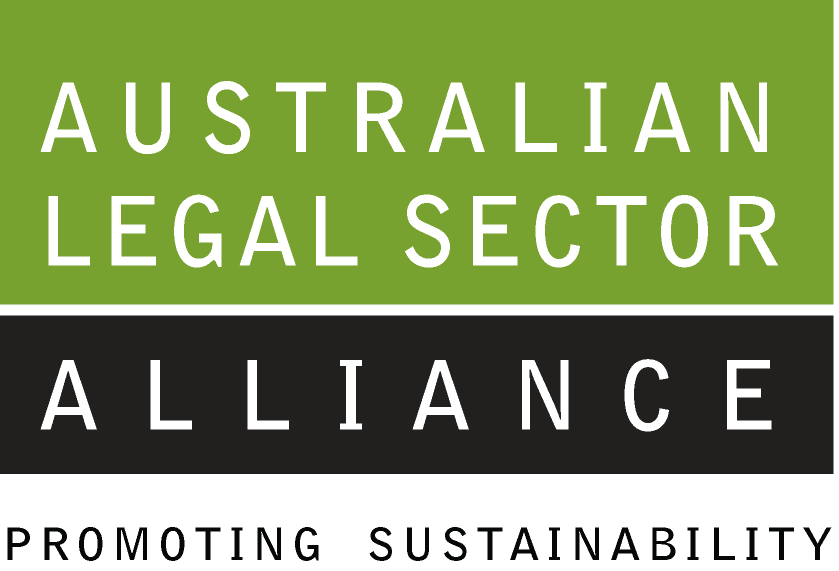 EFFECTIVE REMEDATION: EMPOWERING
Effective modern slavery remediation does not discriminate against or victimise impacted rights-holders.
Build workplace trust through communication and training about modern slavery; so that rights-holders are aware of their rights and feel safe to speak up, and businesses operationalise remediation
Research local, state and national laws to increase understandings of what victimisation or retaliation might look like in your workplace
Establish a non-retaliation policy that protects rights-holders from inappropriate and unlawful victimisation.
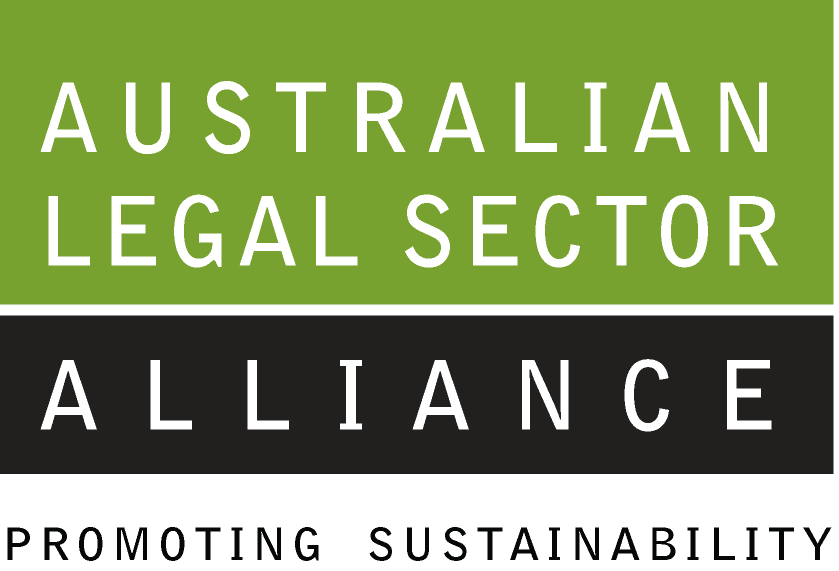 EFFECTIVE REMEDIATION: DIALOGUE-BASED
Effective remediation ensures stakeholders are meaningfully engaged and balances needs of rights-holders with the interests of businesses.
Seek regular feedback about the effectiveness of remediation processes from stakeholders to encourage improvement
Maintain ongoing communication with stakeholders to develop strong and long-term relationships to support collective action
Reach out to a worker representative organisation (i.e. a union)
Engage human rights experts to conduct a tailored modern slavery risk assessment of vulnerable populations.
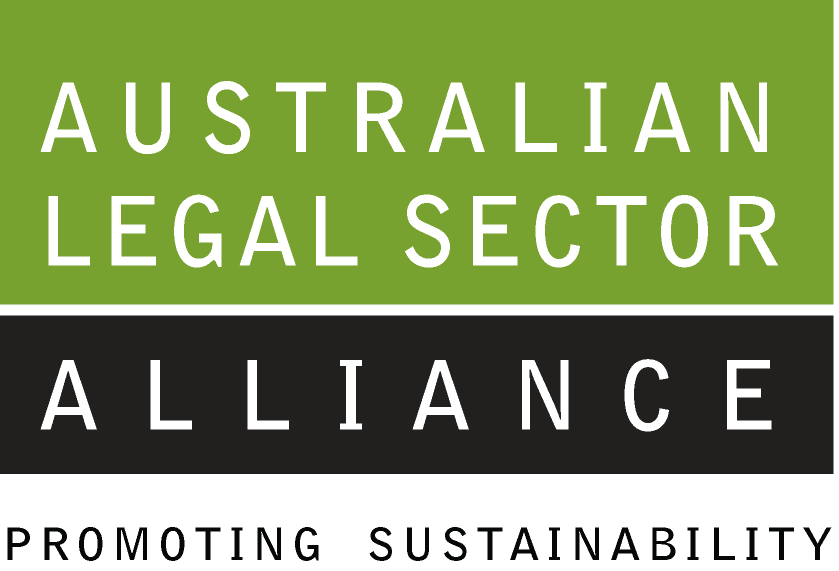 EFFECTIVE REMEDIATION: STARTS WITH YOU
Effective remediation starts with and is continuously improved by you.
Whether you are an employer, worker, supplier or external stakeholder, if you suspect modern slavery, you are strongly encouraged to raise it or report it through the right channels
Be aware of structural power imbalances between businesses and vulnerable rights-holders and champion the right to effective remedy (e.g. base-skill workers with low visibility or legal protections)
Communicate transparently about how your business is remediating or has remediated adverse human rights impacts.
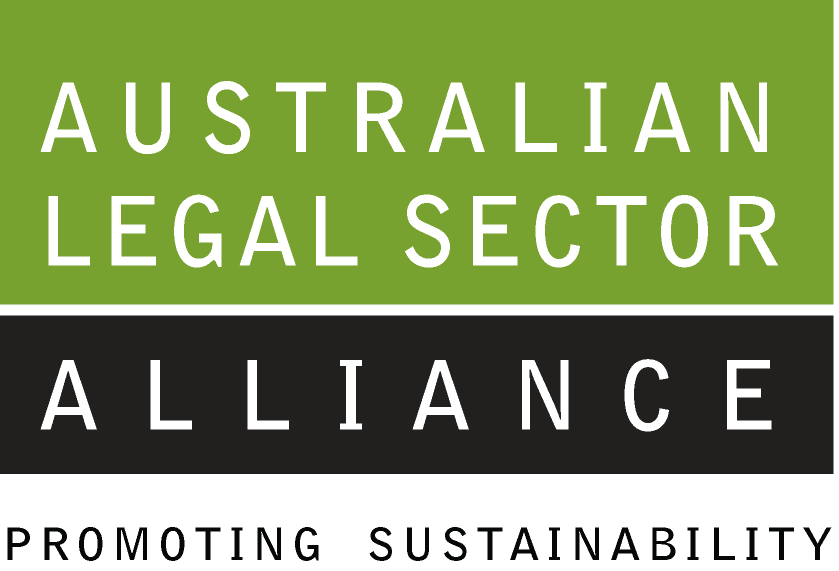 KEY QUESTIONS TO ASK AROUND REMEDIATION
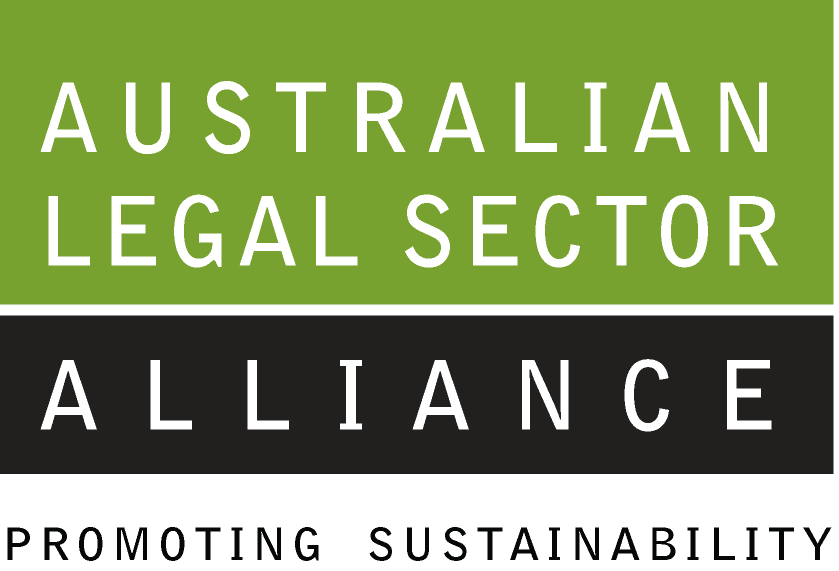 KEY QUESTIONS TO ASK AROUND REMEDIATION
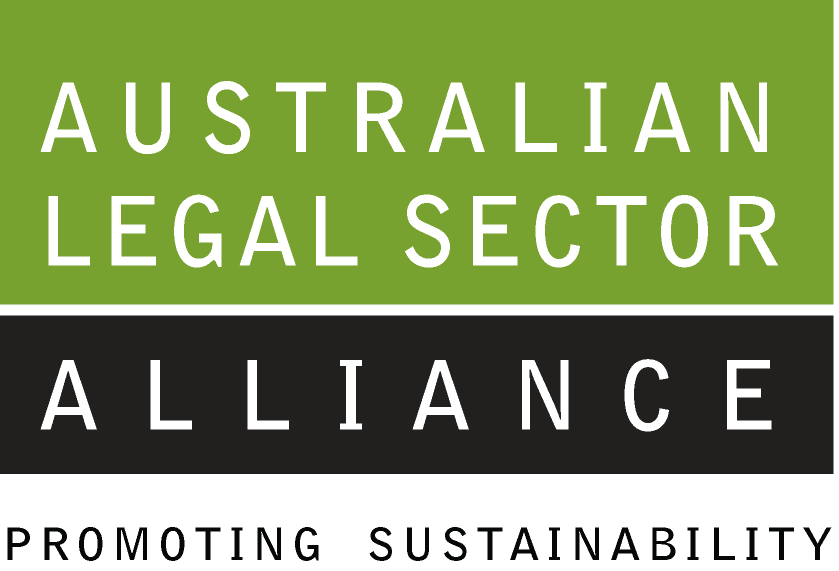 REFERENCE POINTS
(Re)Read the core internationally recognised human rights contained in the International Bill of Human Rights:
Universal Declaration of Human Rights
International Covenant on Civil and Political Rights and International Covenant on Economic, Social and Cultural Rights
Declaration on Fundamental Principles and Rights at Work

In order to embody a business culture of respecting human rights.
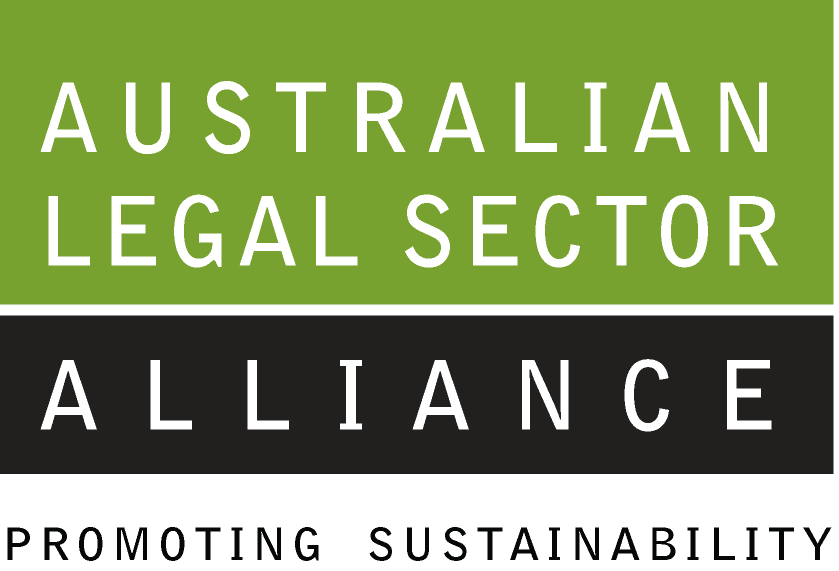 RESOURCES AROUND EFFECTIVE REMEDIATION
How the legal sector can gain further insights:
The Walk Free Foundation’s ‘Modern Slavery Response and Remedy Framework’
Property Council / KPMG ‘Remediating Modern Slavery in Property & Construction: A practical guide’
BSR’s report on ‘Determining when a company should remedy human rights harm under the UNGPs’
Case studies on remediation from the Antislavery Usable Past collection of first-person narratives
Event recording from CAF / the Property Council: Remediation through Collaboration video
Anti-Slavery International ‘Migrant workers’ access to remedy’ report
Anti-Slavery Australia’s free legal and migration help for workers
ACAN’s ‘DOMUS 8.7’ initiative providing support for workers
 The Australian Red Cross’ ‘Work Right Hub’ offering support for those reporting or being exploited
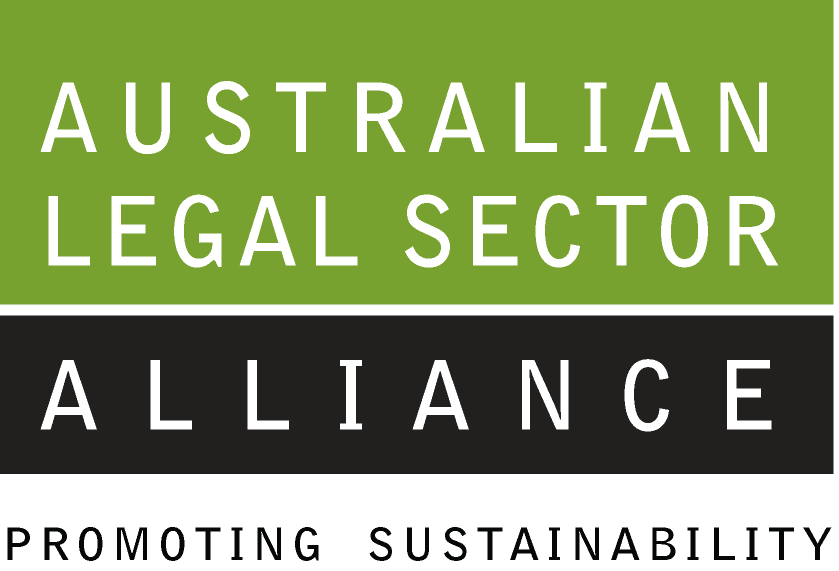 NEXT WORKSHOP
Following on from today’s discussions, it is suggested that the next workshop, in October / November, covers the topic of:

SUPPLIER AWARENESS, ENGAGEMENT AND IMPROVEMENT
     *suggestions for guest speakers are invited.
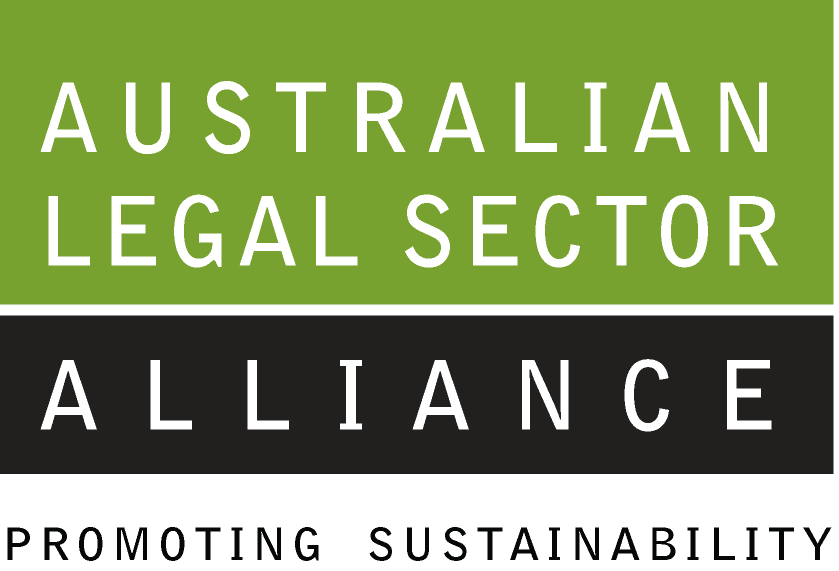 REMINDER: FUTURE MEETINGS
Richard and AusLSA will send out invitations for future workshops over the next month.
Since workshops will not be recorded, please nominate someone to represent your organisation if you are unable to attend.
Please be prepared to share your progress, questions, concerns and ideas.
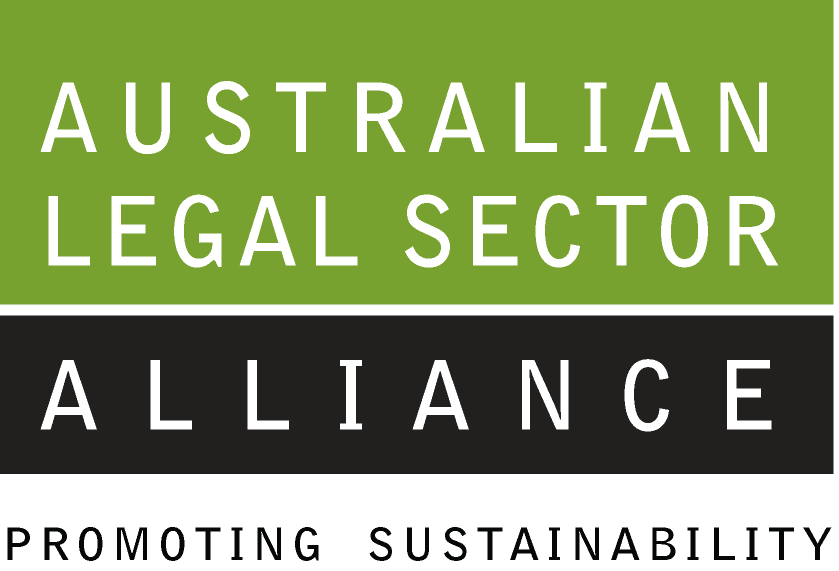 QUESTION AND ANSWER TIME
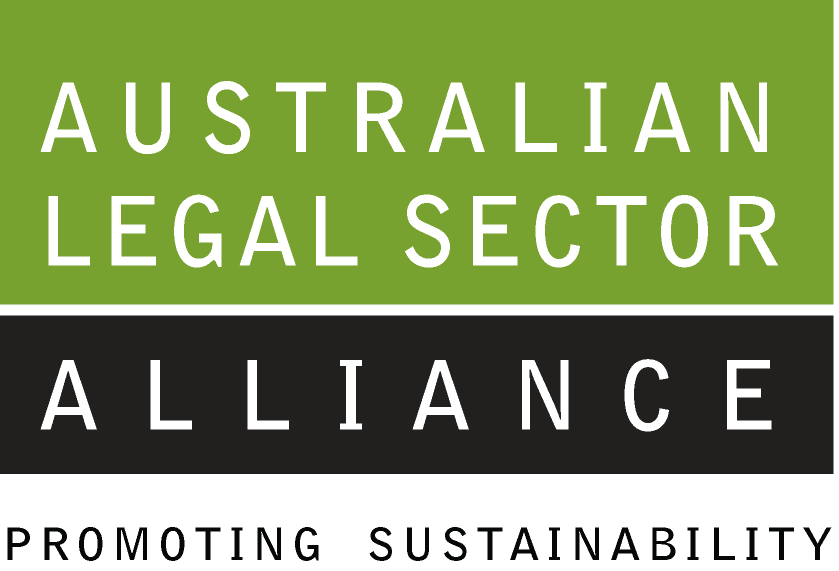 Thank you and close
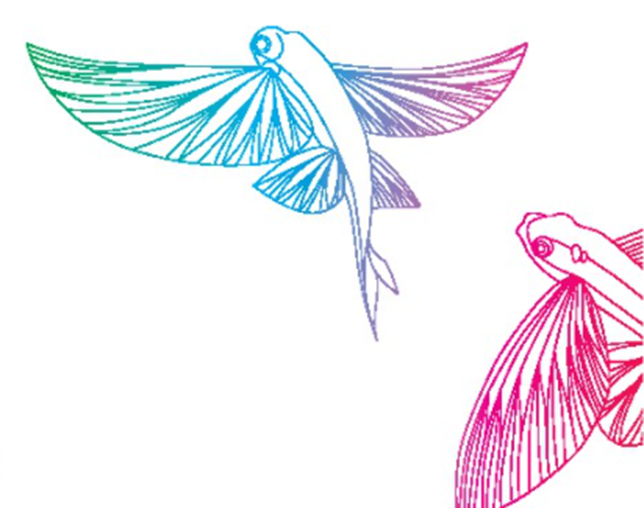 Special thanks to Robin Mellon, and also guest speaker Justine Nolan from UNSW, for their time and for sharing their knowledge and experience. 
And thank you to you all for attending  today and sharing with us. 
Please talk to others in your firm who would benefit from these Roundtables… we’d love to see them at the next event 
Robin and Kelvin have offered to stay on the line to speak to any participants who wish to continue the discussion .
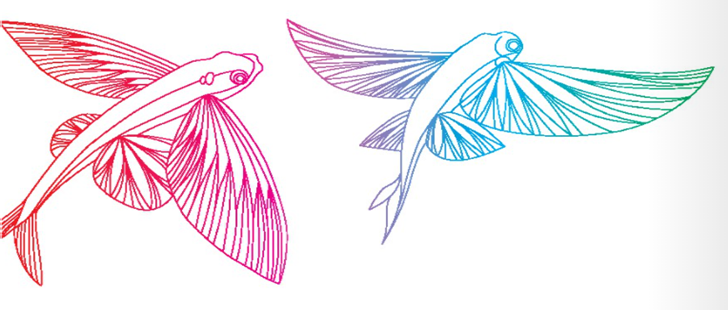 [Speaker Notes: ,,]